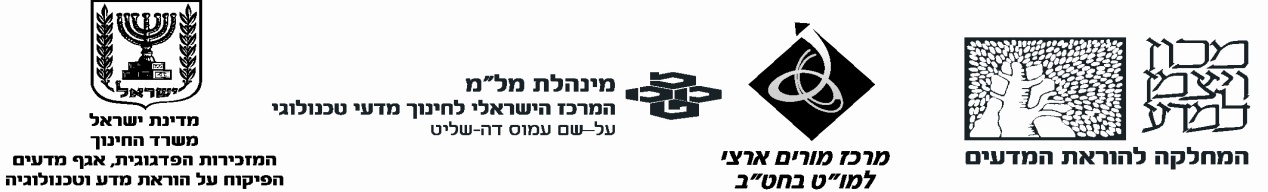 קידום אוריינות מדעית וטכנולוגית
יום היערכות לקראת תשע"ז


מכון ויצמן למדע, 23.8.2016
סדר יום
9:00 – 9:30 התכנסות וכיבוד קל
9:30 – 9:45 יעדי הפיקוח על הוראת מדע וטכנולוגיה לקראת תשע"ז , ד"ר אביבה בריינר, מפמ"ר מדע וטכנולוגיה
9:45– 10:00 הצגת אתר מו"ט-נט המחודש, ד"ר אילנה הופפלד, ראש מרכז המורים הארצי מו"ט חט"ב
10:00 – 11:00 מחזית המחקר להוראה חווייתית בחטיבת הביניים, פרופ' רון בלונדר, המחלקה להוראת המדעים, מכון ויצמן למדע
11:00 -  12:00   קידום למידה באמצעות פריטים ממוחשבים, דר' הדס גלברט , ראמ"ה, מנהלת גף מבחנים בין לאומיים
12:00 – 12:30  הפסקה וכיבוד קל
12:30 – 13:30 סוגיות אוטנטיות כבסיס לפיתוח אוריינות מדעית וטכנולוגית של תלמידים, בסביבה דיגיטלית (עבודה בקבוצות), אמיל אידין וצוות המרכז הארצי 
13:30 – 14:30 עקרונות הוראה בעזרת סימולציה, ד"ר רחל מינץ וד"ר אורלי שטטינר, מט"ח
14:30 – 15:00 סיכום יום העיון, צוות המרכז הארצי
מאגר משימות מבחן למשוב בית-ספרי במדע וטכנולוגיה בחטיבת הביניים
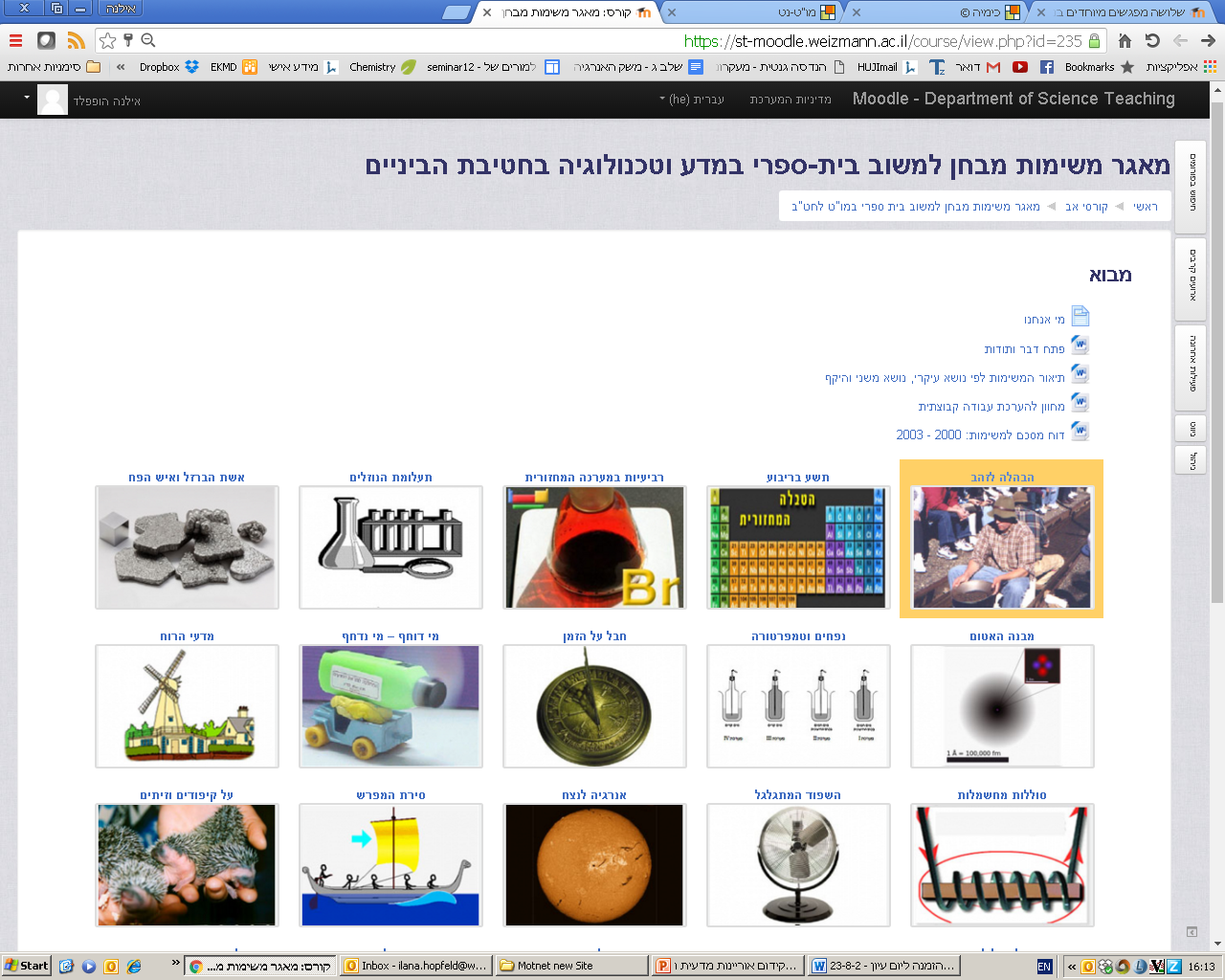 שילוב תחום הטכנולוגיה בהוראת מו"ט בחט"ב - סקר תשע"ו
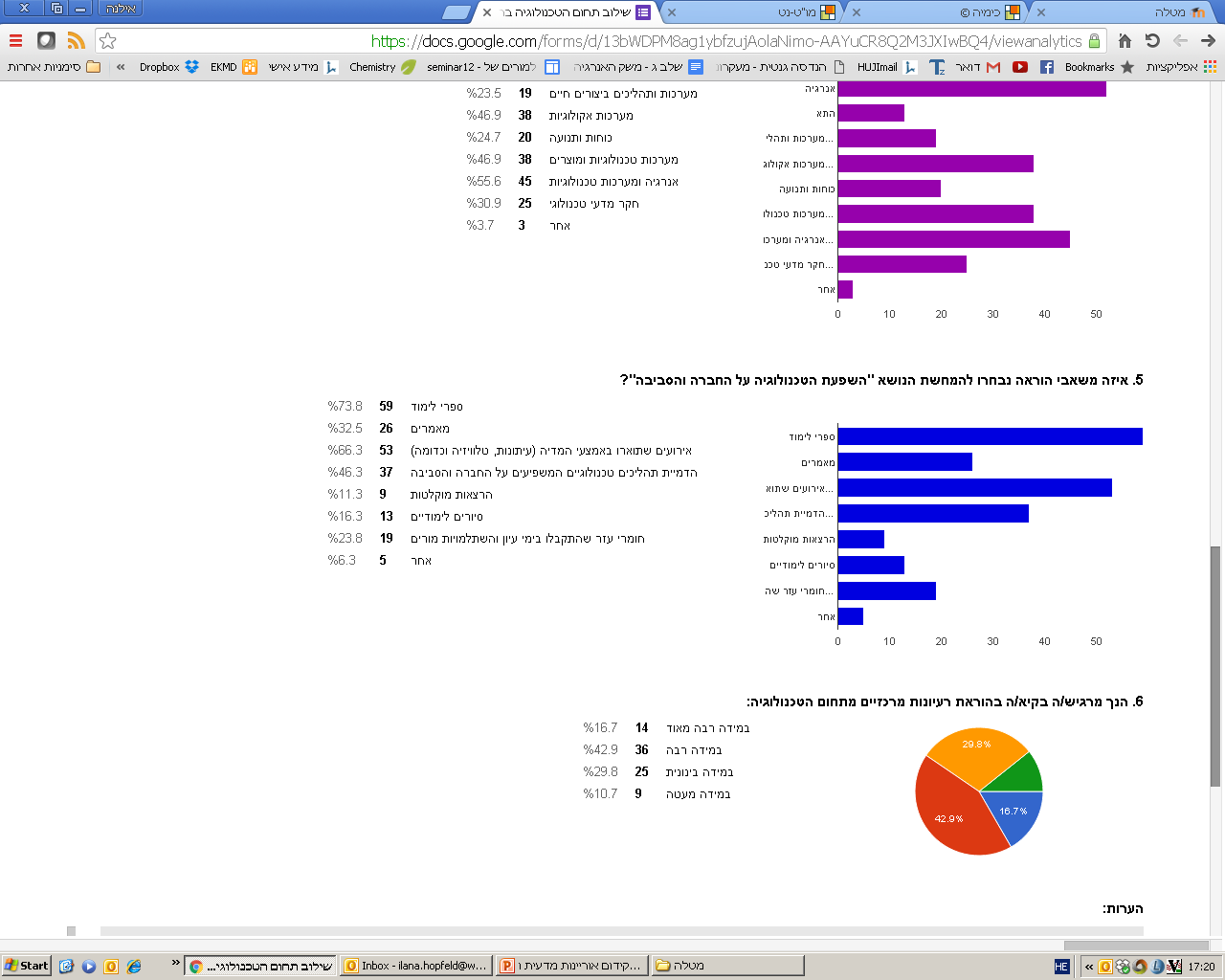 סיכום תגובות לסקר
אתר מו"ט-נט בתהליך חידוש